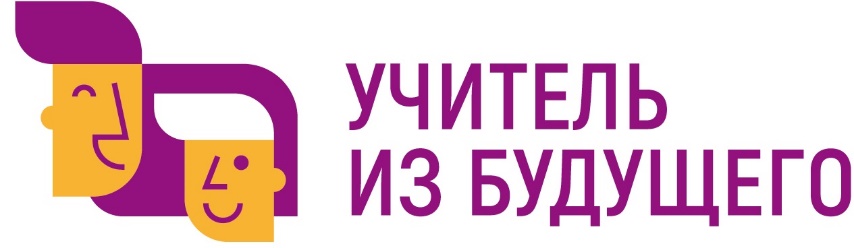 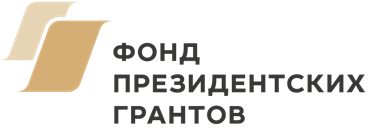 Путешествие по информатике: Комплекс дидактических игр для изучения информатики в 5 классе
Предметная область: Информатика
ОрганизаторАНО ДПО «Межрегиональный центр 
инновационных технологий в образовании»
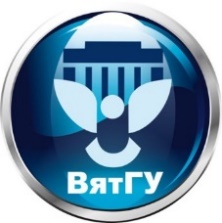 Ключевой партнерФГБОУ ВО «Вятский государственный университет»
Педагогический институт
Команда проекта
Капитан: Паланий Николай Павлович, 
Участники: Меркулов Федор Федорович, Хедырова Наргис Ибодулловена, Осипченко Даниил Александрович
студенты БУ «Сургутский государственный педагогический университет», г. Сургут
Учитель: Камалов Ренат Рифович, учитель информатики Гимназия № 14, г. Глазов
Методист: Югова Наталья Леонидовна, кандидат педагогических наук, доцент кафедры математики и информатики ФГБОУВО «Глазовский государственный педагогический институт имени В.Г. Короленко», г. Глазов
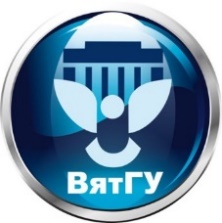 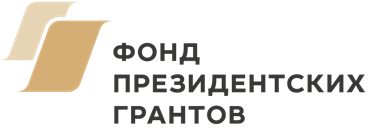 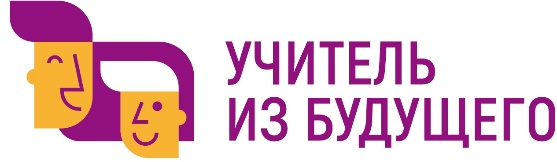 Проблема, которую должен решать проект
Низкий уровень развития «4К» компетенций у обучающихся 5 классов основной школы, в цикле изучения предмета «Информатика»
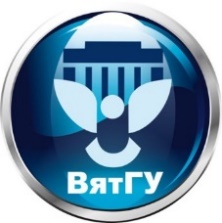 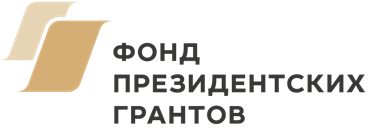 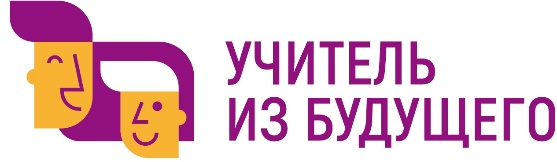 Противоречие, которое должен решать проект
Противоречие между необходимостью развития «4К» компетенций у обучающихся 5 классов в цикле изучения предмета «Информатика» и недостаточной сформированностью комплекса дидактических игр, направленных на развитие указанных компетенций
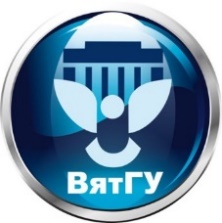 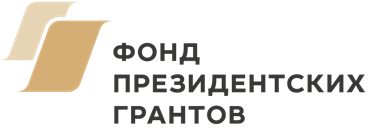 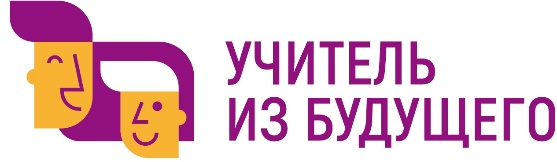 Цель проекта
Повышение уровня развития «4К» компетенции у обучающихся в 5 класса основной школы, в цикле изучения предмета «Информатика»
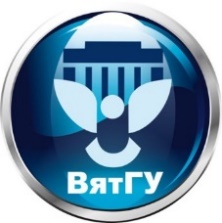 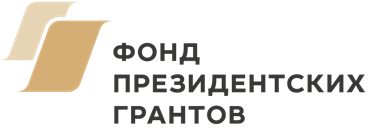 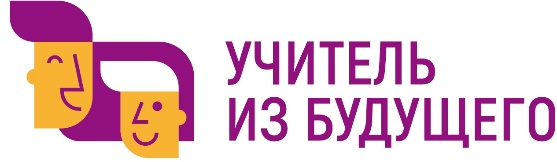 Продукт
Комплекс дидактических игр по предмету «Информатика», для обучающихся в 5 классе основной школы
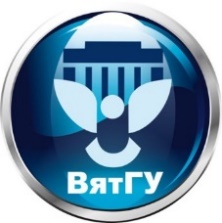 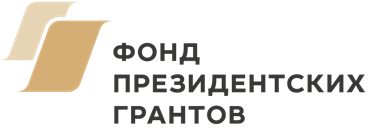 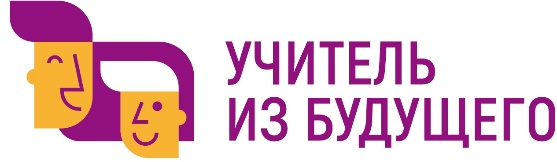